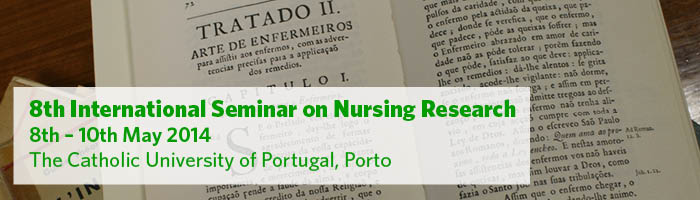 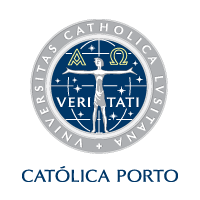 Competências do familiar cuidador da pessoa com doença oncológica em tratamento por quimioterapia
Doutoranda: M. Anjos Frade
Orientador: Professor Doutor Manuel Lopes
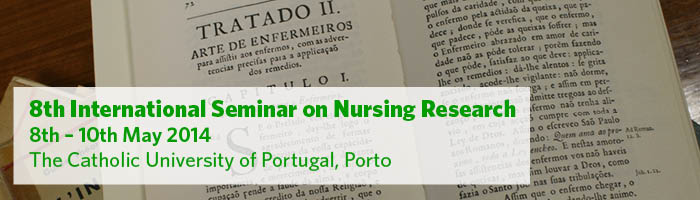 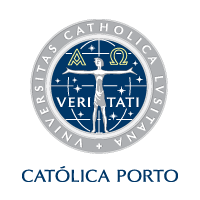 Justificação do estudo
Os estudos indicam que a família constitui o suporte primário das pessoas com cancro quando o seu estado funcional se altera
Evidenciam a necessidade de se compreender como é que os cuidadores desenvolvem e adquirem as capacidades para cuidar 
Os familiares cuidadores, preenchem as lacunas dos serviços oficiais providenciando, no contexto europeu, cerca de 80% de todos os cuidados (Hoffman & Rodrigues, 2010).
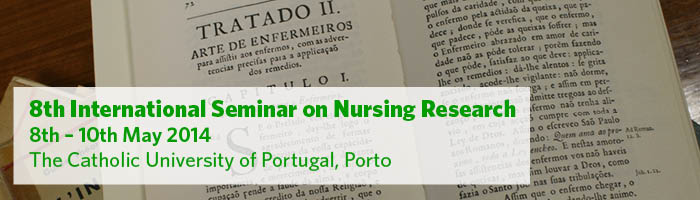 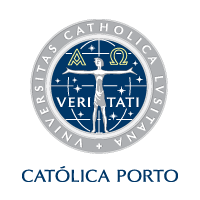 Justificação do estudo
Moreira (2013) salienta o papel dos enfermeiros na capacitação do membro da família prestador de cuidados para o bem-estar do doente.

A alteração das políticas sociais e de saúde apelam à permanência das pessoas  com dependência nos seus ambientes familiares e para a necessidade da capacitação da família para o processo de cuidar.
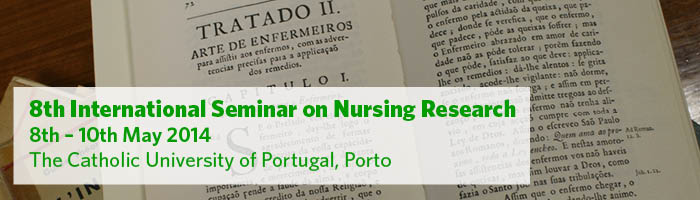 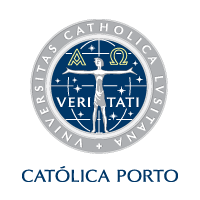 A transactional model of family caregiving skill.
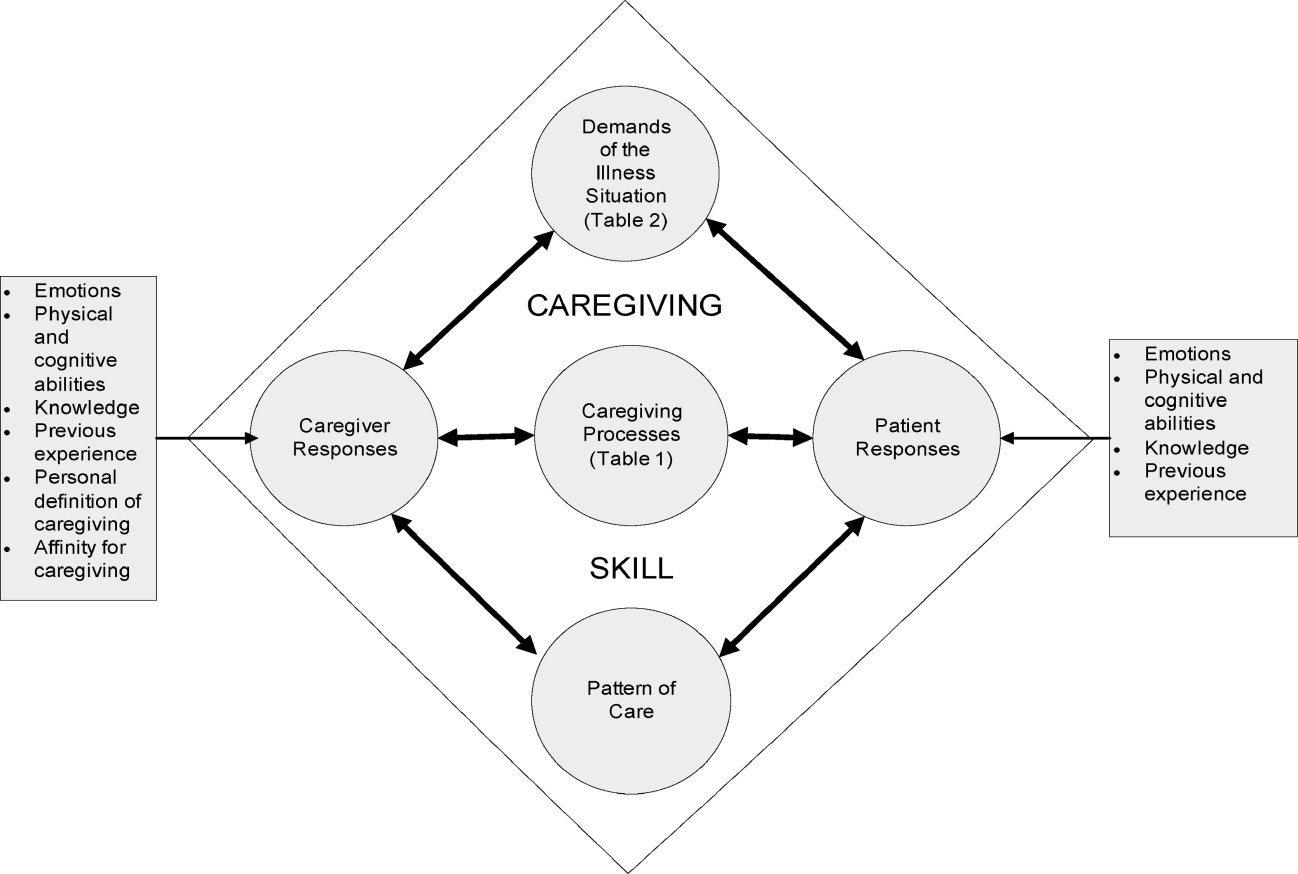 Fonte: Karen L. Schumacher at al in: Advances in Nursing Science Vol. 29, No. 3, pp. 271–286c 2006 Lippincott Williams & Wilkins, Inc.
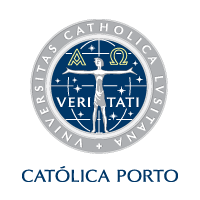 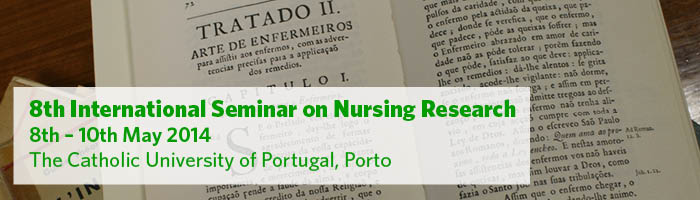 Pergunta de Investigação:
Como é que o familiar cuidador adquire e desenvolve as competências para cuidar da pessoa com doença oncológica em tratamento por quimioterapia?
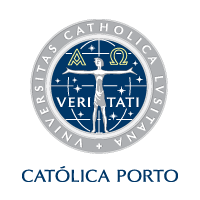 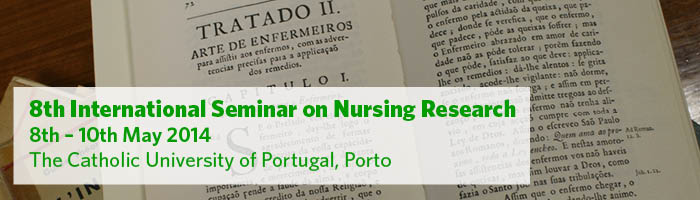 Competências
Autocuidado
Familiar cuidador
Enquadramento conceptual
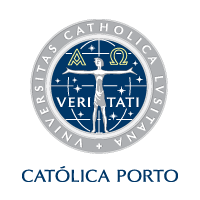 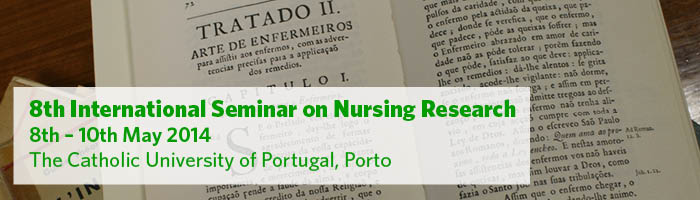 Metodologia
Grounded Theory
(em função da natureza do objeto de estudo)
                    ( Pandit, 1996; Flick, 1998; Strauss & Corbin, 1998; Lopes, 2003, 2005, 2006)
GT Inscreve‐se no paradigma construtivista, qualitativo, de natureza indutiva
Multitécnicas: entrevista, observação não participante
Análise Comparativa Constante (simultânea)
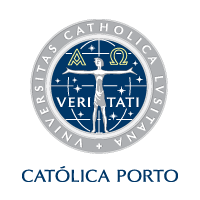 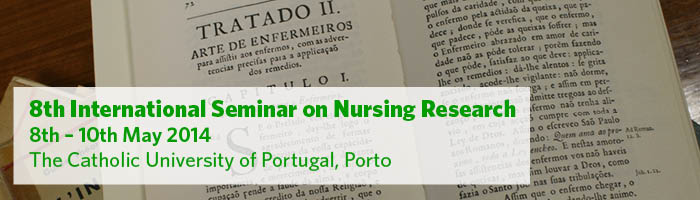 Desenho da investigação
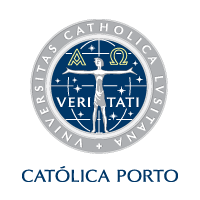 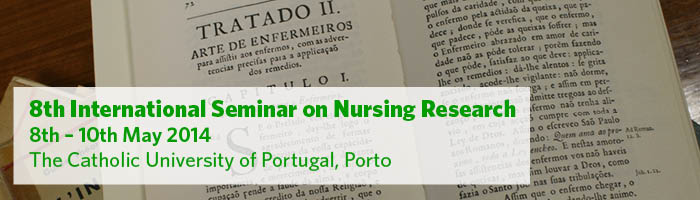 Enfermeiras (4 entrevistas)
100% sexo feminino
Média de idade 46 anos (entre 35 e 49 anos)
Experiência profissional entre  15 e 26 anos
Experiência na Unidade de Oncologia  entre 3 e 16 anos
Familiares Cuidadores (9 entrevistas)
6 do sexo feminino, 3 do sexo masculino
Média de idades  51 anos (dos 29 aos 74 anos)
Estado civil : 8 casados, 1 divorciado
Habilitações literárias : ensino secundário
Atividade profissional: trabalhadores de serviços
Grau de parentesco: 5 cônjuges, 4 filhos
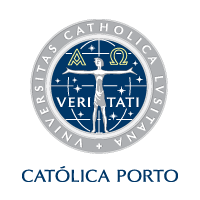 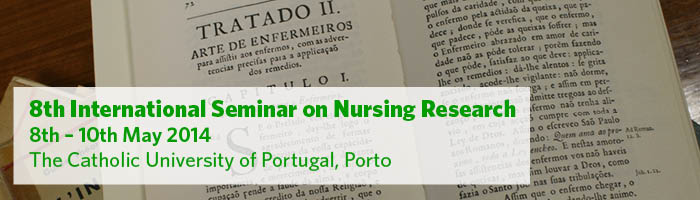 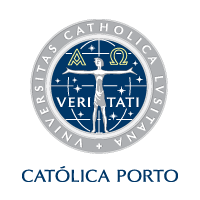 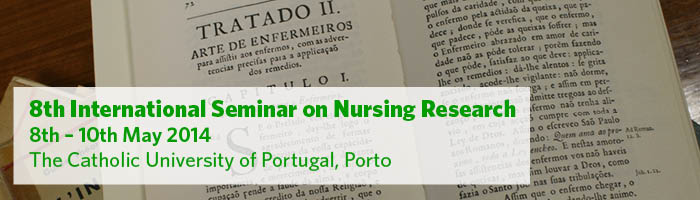 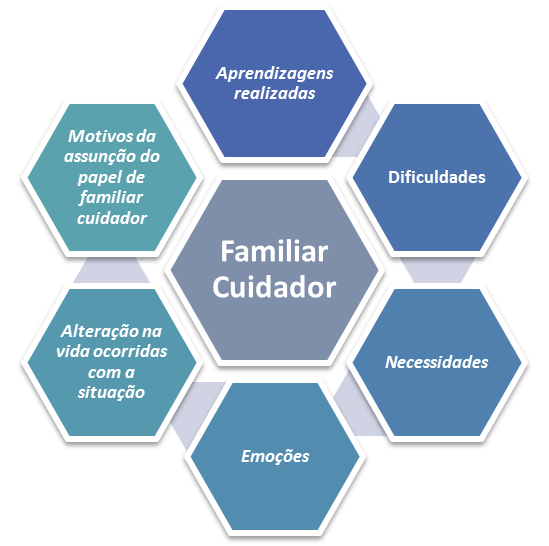 Análise de dados
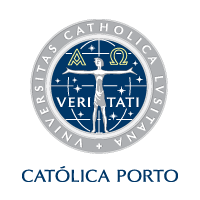 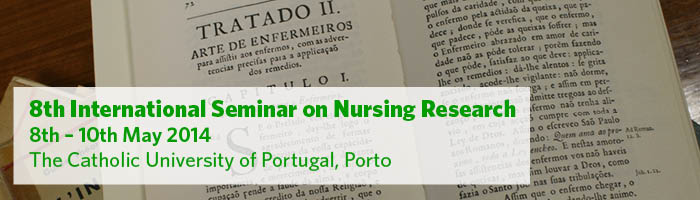 Exigências da situação
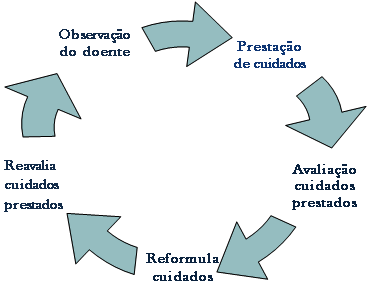 Aquisição 
de
 competências
Informação
Tempo
Recursos utilizados
Enfermeiras
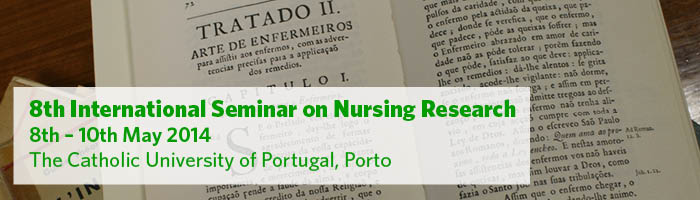 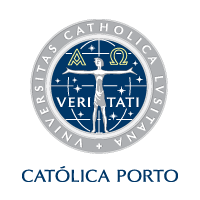 Competências do familiar cuidador da pessoa com doença oncológica em tratamento por quimioterapia
Doutoranda: M. Anjos Frade
Orientador: Professor Doutor Manuel Lopes